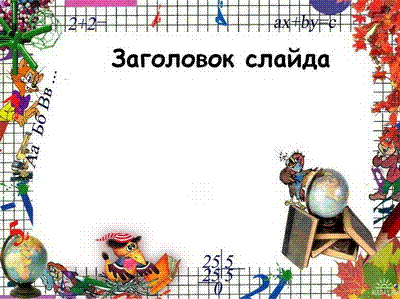 Занимательная математика
1 класс
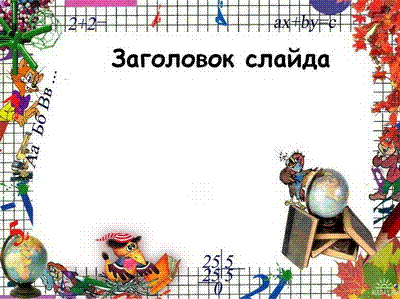 Блиц-опрос
Сколько ушей у трёх мышей?
Сколько лап у двух медвежат?
У бабушки Даши внучка Маша, кот Пушок и собака Дружок. 
Сколько всего внуков у бабушки?
Над рекой летели птицы: голубь, щука, 2 синицы, 2 стрижа и 5 угрей. Сколько птиц? Ответь скорей!
Горело 7 свечей. 2 свечи погасили. Сколько свечей осталось?
В корзине три яблока. Как поделить их между тремя детьми так, чтобы одно яблоко осталось в корзине?
отдать одно яблоко вместе с корзиной
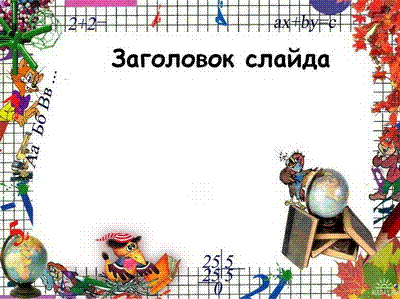 Задачки в стихах
Кормушку для птицМы к зиме смастерили,Зерен и ягод в нее положили.Гости себя не заставили ждать.Стали мы птиц на кормушке считать:Три свиристеля, четыре синицы,Два снегиря да один воробей.Сколько всех птиц?Отвечайте скорей.
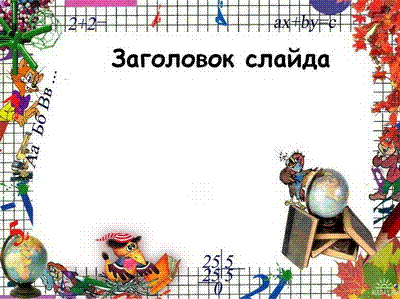 Задачки в стихах
В Антарктиде пингвинНасчитал 20 льдин.Вдруг льдиныРаспались на половины.Сбился пингвин...Перед ним сколько льдин?
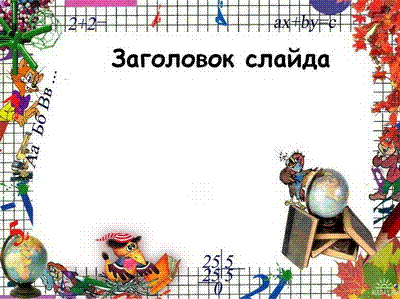 Задачки в стихах
Десять ребят катались с горки.Убежал домой Егорка.А потом ушел Вадим,И Сережа вслед за ним.
Сколько на горке осталось детей?Кто посчитал, отвечайте скорей!
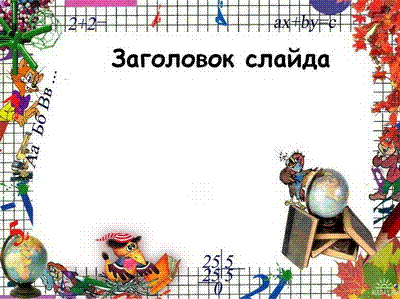 Логические задачи
б
Жираф, крокодил и бегемотжили в разных домиках.Жираф жил не в красноми не в синем домике.Крокодил жил не в красноми не в оранжевом домике.Догадайся, в каких домиках жили звери?
к
ж
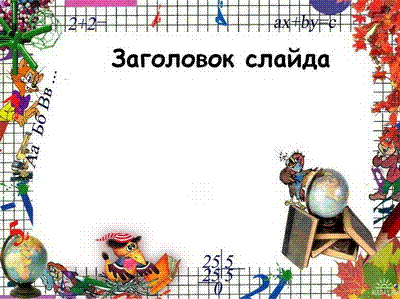 Логические задачи
Рыбки плавали в разных аквариумах.Красные рыбки плавали не в кругломи не в прямоугольном аквариуме.Золотая рыбка - не в квадратном и не в круглом.В каком аквариуме плавали зелёные рыбки?
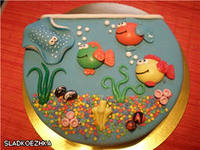 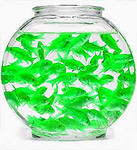 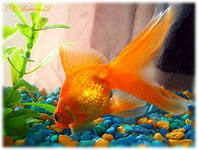 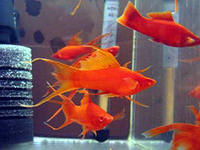 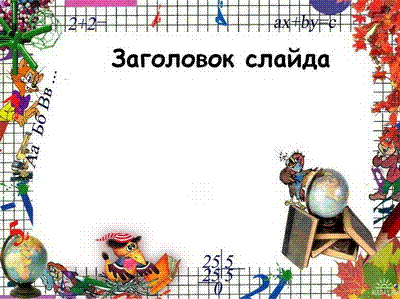 Волшебный квадрат
Заполните пустые клетки квадрата так, чтобы от сложения чисел в каждой строке и в каждом столбике получилось число 10.
3
2
5
3
3
4
4
5
1
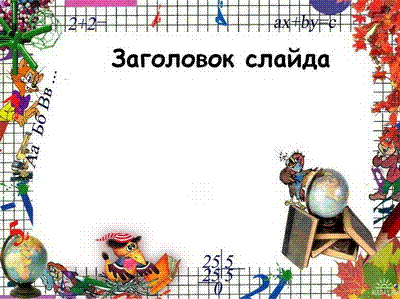 Ребусы
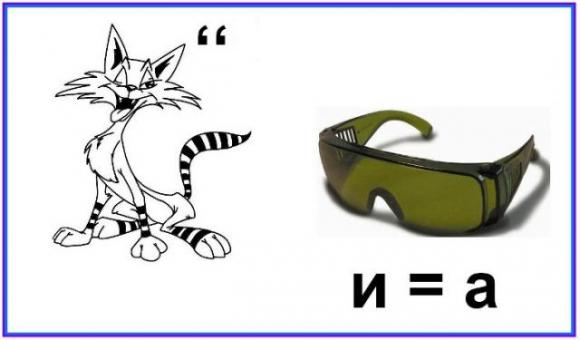 кочка
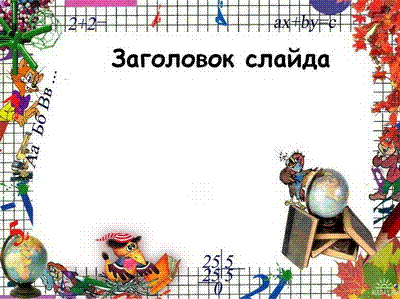 Ребусы
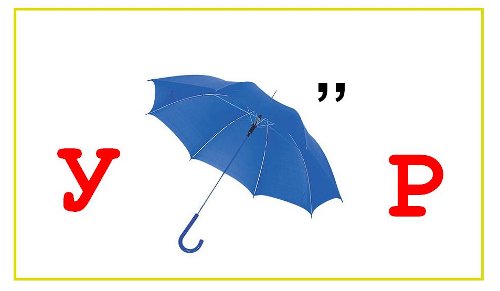 узор
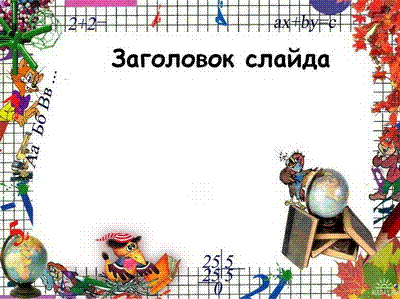 Ребусы
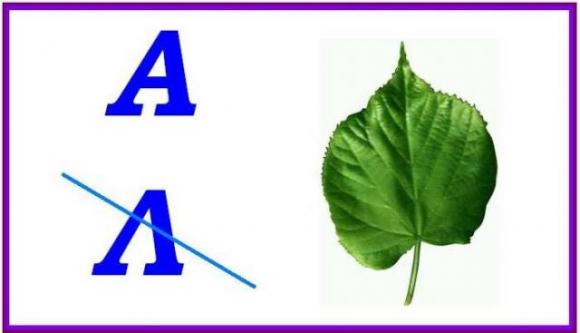 аист
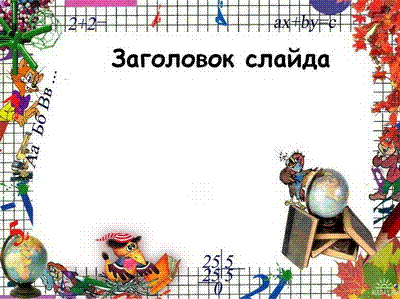 Ребусы
Переворачивание «вверх ногами» рисунка, символа, фигуры указывает на то, что загаданное с помощью картинки слово
 должно читаться задом наперёд.
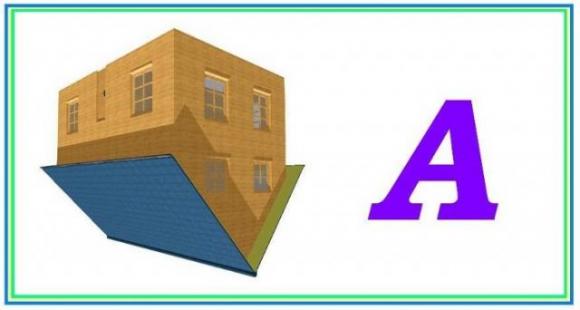 мода
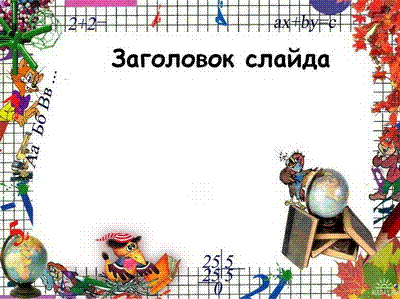 Ребусы
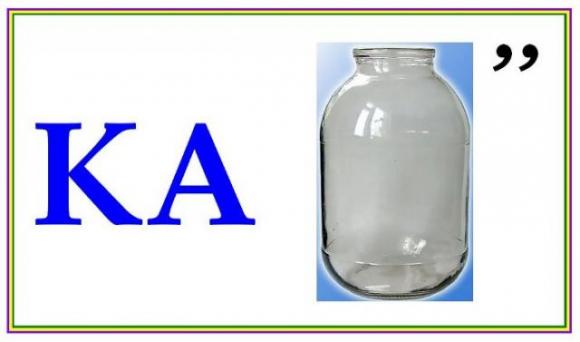 кабан
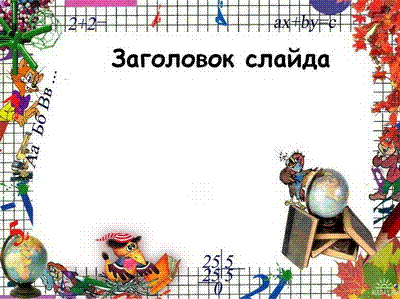 Ребусы
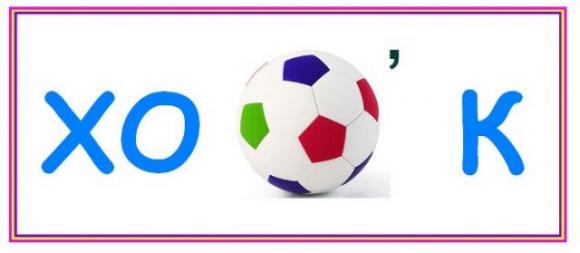 хомяк
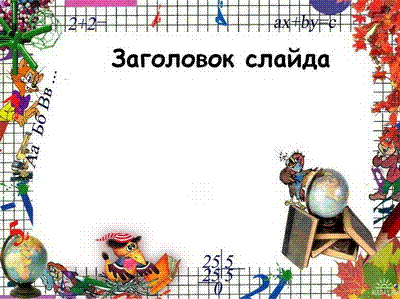 Ребусы
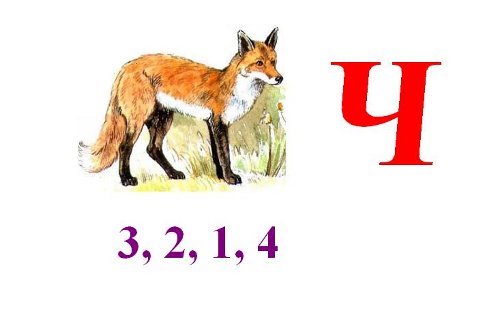 силач
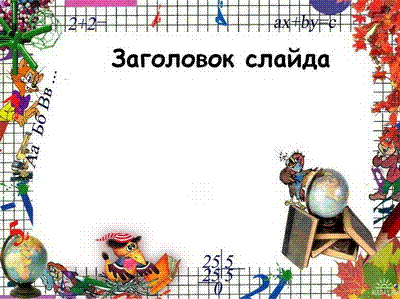 Ребусы
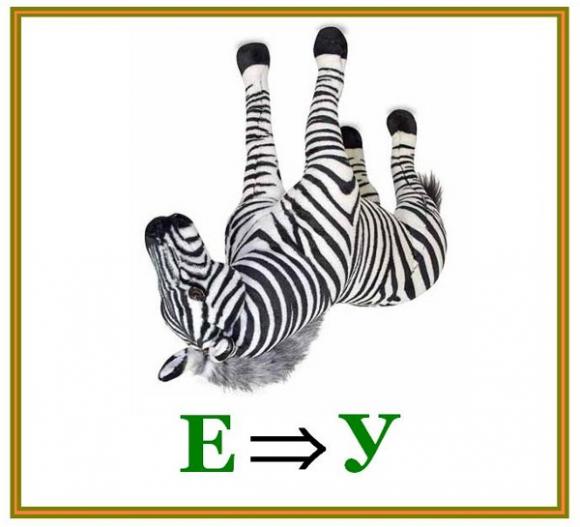 арбуз
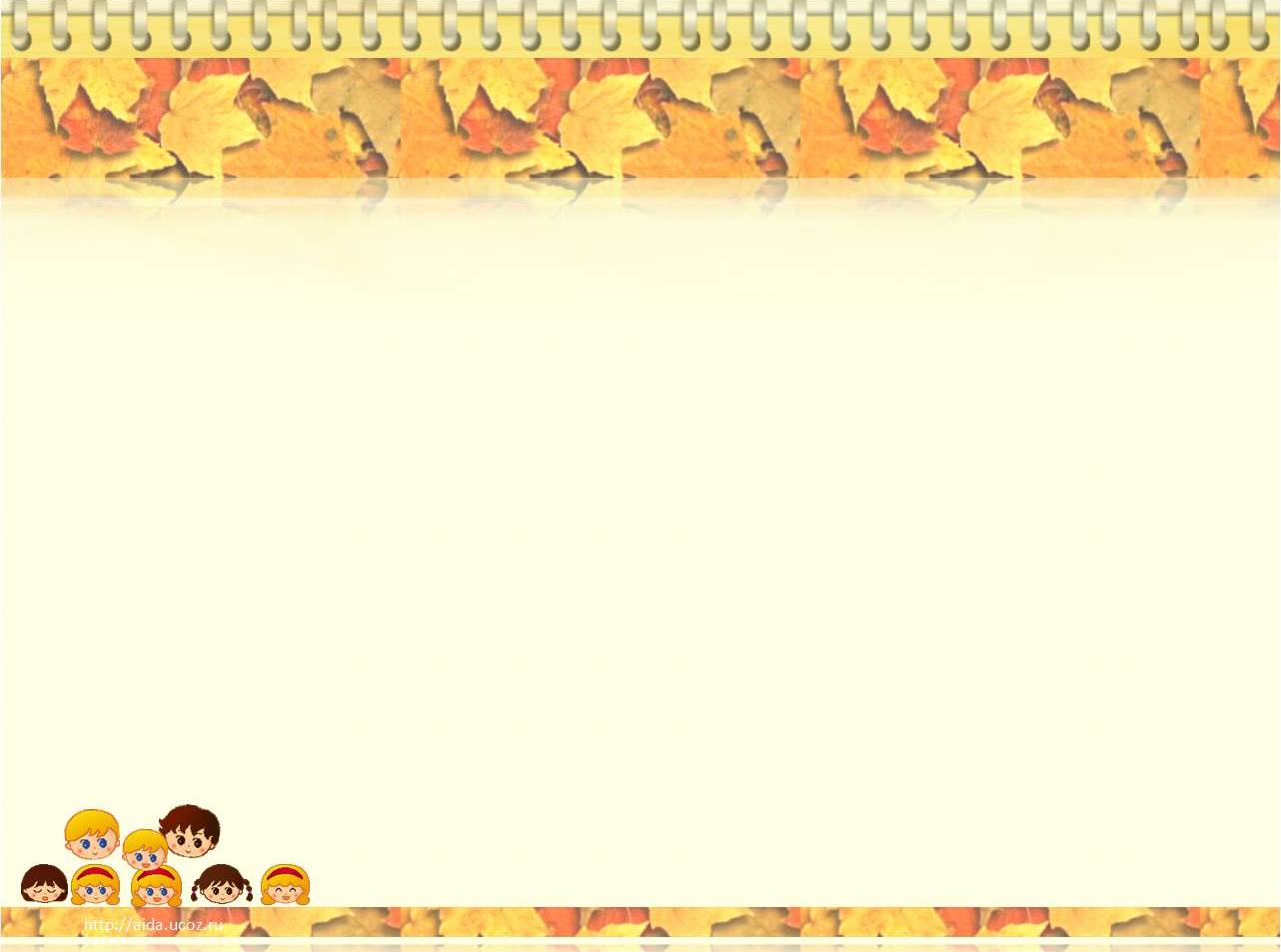 Найди закономерность.
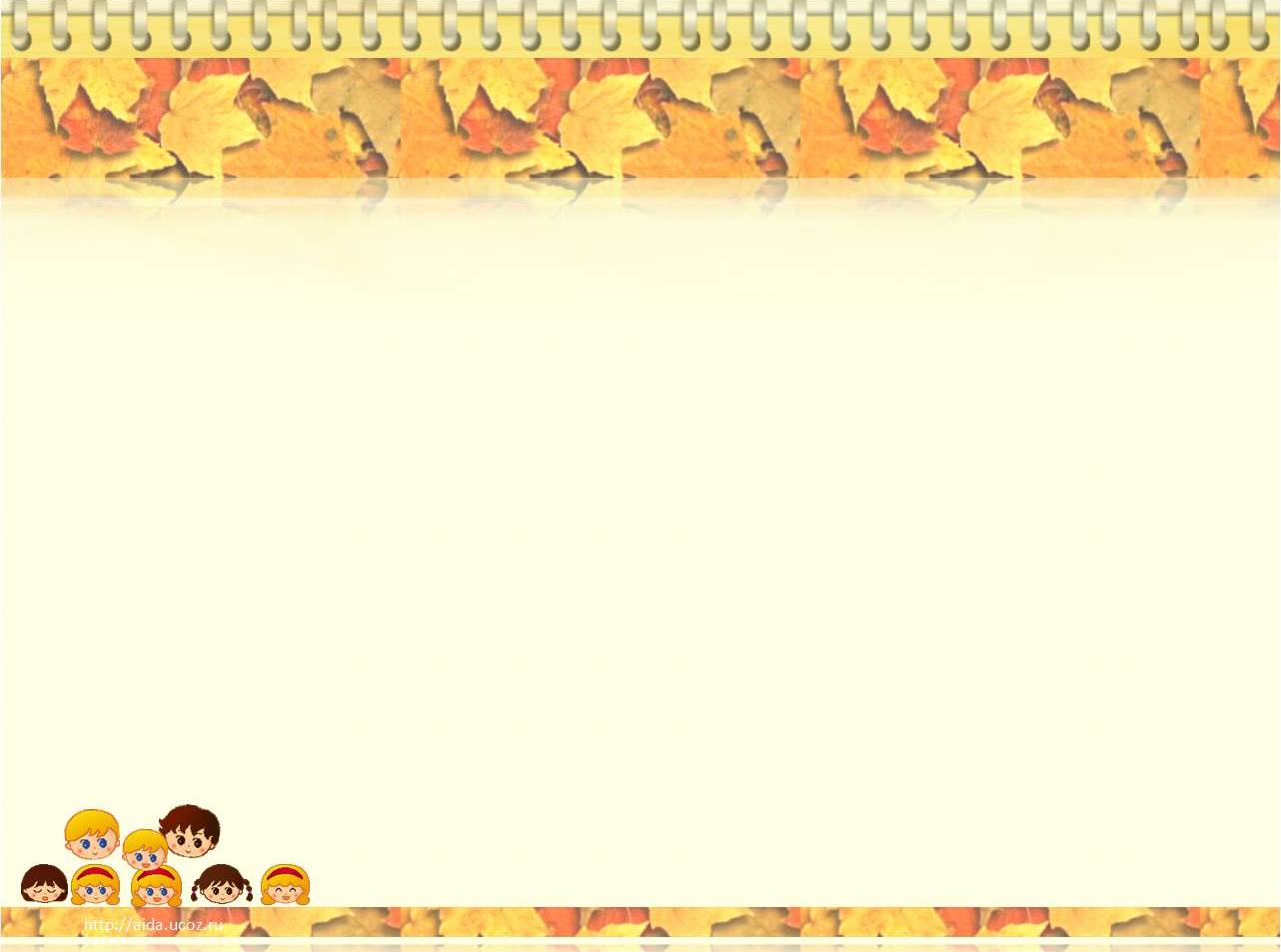 Логические весы.
Если
,
?
то
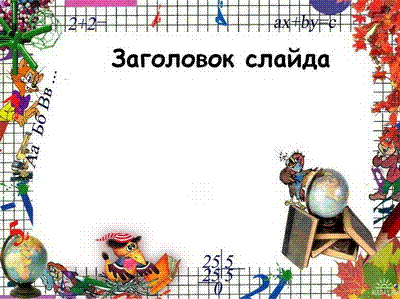 Спасибо за внимание!